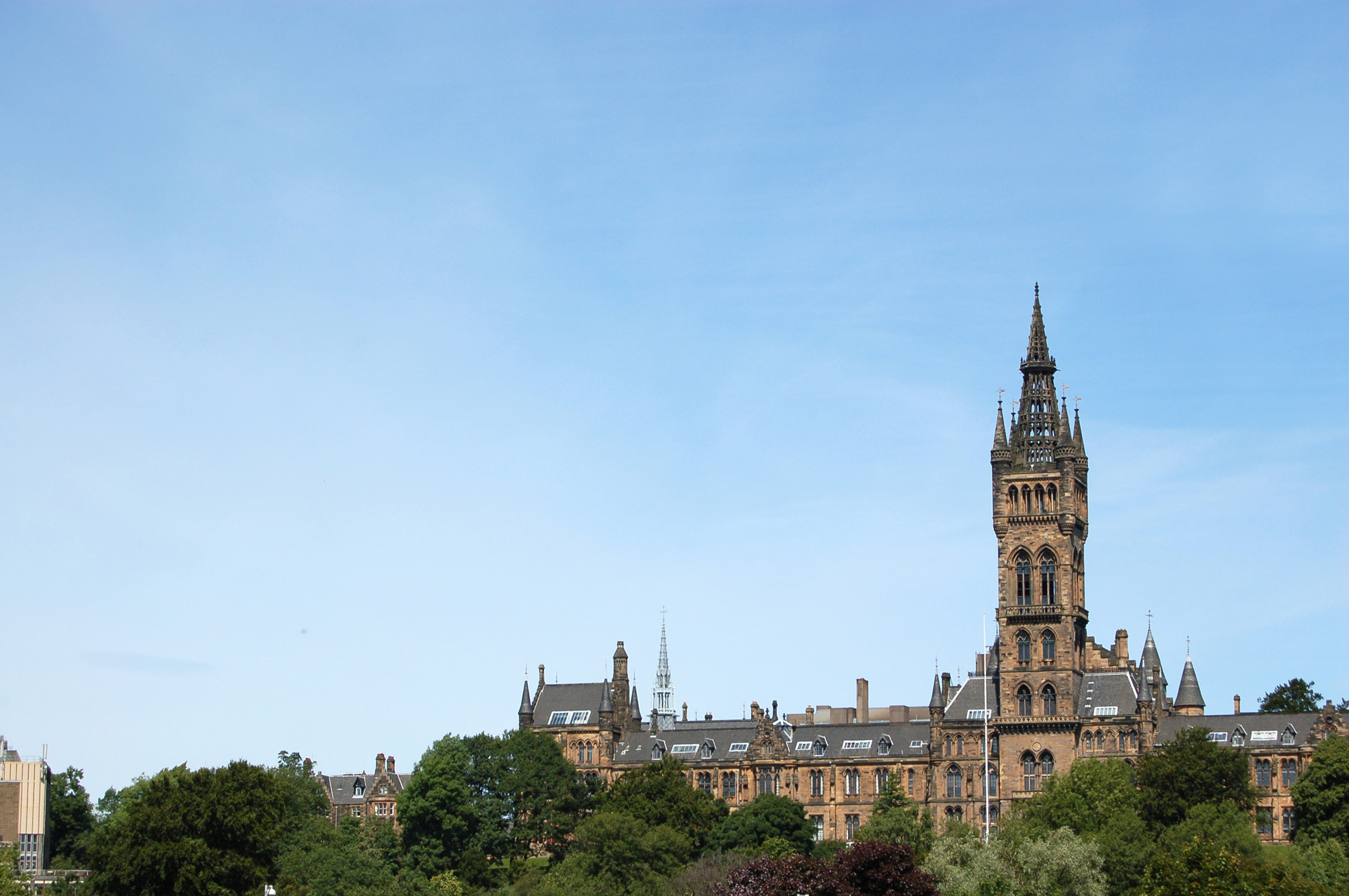 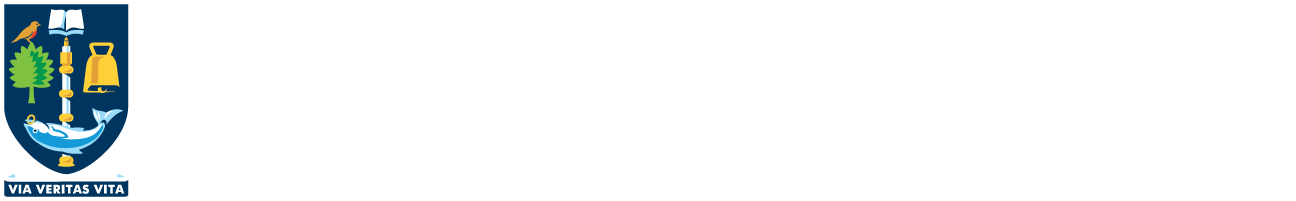 The Local Audit Crisis in England
Presentation at the Public Policy Exchange webinar on Stabilising Local Government Finances: Securing a Viable Long-Term Funding Model, held online on 23 April 2024
David Heald (david.heald@glasgow.ac.uk)
www.davidheald.com
Questions to think about during presentation
Why do Scotland, Wales and Northern Ireland not have a local audit backlog?
To what extent is the English problem about a lack of capacity in local authorities for timely accounts preparation, due to the accounting becoming more complicated and/or due to the loss of capacity due to austerity? 
How will the media and the public interpret a huge number of qualified and disclaimed accounts when the backstop proposals are implemented? Will local authorities get the blame?

Resources that might be found useful:
2013 article in Financial Management & Accountability on the Audit Commission’s Use of Resources Assessment
2023 article in Public Money & Management on the local audit crisis in England

If 10% of local authority accounts are late, that is a problem for them and their auditors. When 99% of accounts are late, it is a system-wide problem with dissipated ownership
The local audit crisis in England
Causes (1)
The differentiating factor between England and the devolved nations is the abolition of the Audit Commission, announced in August 2010. The Audit Commission had lost its stakeholders who mostly either applauded or remained silent
With hindsight, the most serious damage came from the abolition of District Audit, then a component of the Audit Commission but which had been established in 1844
The objective of the 2010 decision was to reduce audit costs and it was claimed that ‘armchair auditors’ would step into the breach. Audit cost reduction was achieved, with spectacular consequences such as reckless investments by some local authorities and the current system-wide audit backlog
The public sector experiences great difficulties with procurement across the board. Governments cannot force private firms to bid for contracts which are unprofitable or just too much trouble. If the private auditors of English local authorities are not fulfilling their contracts, the implied threat of market exit constrains what government can do to enforce contracts
The local audit crisis in England
Causes (2)
Unlike Scotland, Wales and Northern Ireland, England is too big (317 local authorities) for informal channels to give early warning of which councils are in trouble
With the Audit Commission gone, the central government department (now the Department for Levelling Up, Housing and Communities) should have stepped into the breach but had itself been heavily downsized. The political rhetoric about ‘localism’ seemed to be believed. Fragmented regulatory authority over local authority accounts and audit is a continuing problem after the UK Government’s rejection of the Redmond Review’s core proposal for an Office for Local Audit Regulation
The Financial Reporting Council’s fining of Mazars in January 2022 for the inadequate audit of an unidentified local authority’s 2018-19 accounts terrified the private audit firms which sought additional cover, including the hiring of their own experts on non-investment property valuations (ie operational assets), resulting in delays and additional costs
A speculation is that, if local authorities in the devolved nations had been subject to FRC quality inspection, they might also have a backlog
The local audit crisis in England
Consequences (1)
Only 1% of English local authorities met the administrative deadline of 30 September 2023 for the publication of audited 2022-23 accounts. 
There has been exceptionally bad publicity for local authorities. Few citizens read the audited accounts of their local authority but there is an expectation that these will be published with clean audit reports. Not doing so makes local authorities look incompetent or even worse, with extreme cases of Section 114 reports and failed commercial investments for financial returns tarnishing the whole sector. Local audit is now attracting wider media attention, all unfavourable
UK central government reporting has recovered faster from Covid-19 than for local authorities, with more departments publishing before Westminster’s July recess. (Accounts cannot be laid when Parliament is not in session.) The accounts of the Ministry of Justice and the Department of Culture, Media and Sport are still delayed beyond the recess because of their dependence on local authority data
The local audit crisis in England
Consequences (2)
Value-for-Money auditing was downgraded in importance when the Audit Commission was abolished. The accumulated backlog has further diminished VFM work which has to be done in good time to be useful to stakeholders
The UK Whole of Government Accounts have been delayed by the local audit crisis and by non-submissions by local authorities to the OSCAR-2 system. There has been damage to the quality of WGA 2021-22 due to 157 UK local authorities not making returns and the use of unaudited data for a large number of those
Risk of damage to the timeliness of NHS audits for which the private audit firms often use the same audit teams
Risk of contagion to the devolved nations. If the large private audit firms find local audit in England unprofitable and too much trouble, their interest in local audit in the devolved nations might decline. I strongly support mixed procurement of public audit, as is practised by Audit Scotland and the National Audit Office, but that support is conditional on there being learning benefits and assistance with workload peaks
The local audit crisis in England
Remedies (1): What should happen
Accept that this is a system-wide mess and that attributing blame between local authorities, private auditors, government departments and regulators will make things worse. This will involve paying private auditors a lot more money even if one feels they do not deserve it
Establish Redmond’s Office for Local Audit Regulation and make that the system leader. The 2018  Kingman Report damaged the reputation of the FRC in 2018 and the claim that there is no parliamentary time for legislation to establish the Audit Reporting and Governance Authority is laughable. That delay is symptomatic of a culture of campaigning rather than governing. OLAR could then focus on the specific reporting and audit needs of the local government sector, including Value-for-Money work, which are not the same as for the private corporate sector
Re-establish a public sector local audit capacity for England so that there can be a return to mixed procurement. Whether this should be part of OLAR is a matter for debate
Work out where the Office for Local Government fits in
Local authorities should reverse the decline in financial reporting capacity and accept that the Treasury and the Financial Reporting Advisory Board want consistent accounting practices across the UK public sector
The local audit crisis in England
Remedies (2): What is likely to happen
The fact that there were three separate consultations (DLUHC, NAO and CIPFA-LASAAC), orchestrated by the FRC, illustrates the existing fragmentation
The backstop date of 30 September 2024 for all outstanding accounts up to 2022-23 proposed by DLUHC is probably reasonable. But the proliferation of qualified and disclaimed opinions will lead to disastrous publicity for local authorities as a whole. Those local authorities which have published their unaudited accounts in reasonable time but which have not been audited will feel aggrieved when lists of non-compliers are published. Establishing opening balances after clearance of the backlog could be problematic
The CIPFA-LASAAC proposals for 2023-24 and 2024-25 apply only to England and are modest, relating to (a) voluntary use of indexation for non-investment properties, and (b) reduced pensions disclosures. It is unclear what complications will arise (e.g. choice of indexes for types of assets and geographical locations) and how much time, if any, these relaxations will save preparers and auditors
The FRC has suspended audit quality inspections for years up to 2022-23, with ICAEW following suit for those it conducts. What will happen when Audit Quality Reviews recommence for 2023-24 onwards?
Will the backstop dates for audited accounts for later years lead to a lot of qualified and disclaimed opinions? These are dates are: 2023-24: 31 May 2025;  2024-25: 31 March 2026; 2025-26: 31 January 2027; 2026-27: 30 November 2027; 2027-28: 30 November 2028
The local audit crisis in England
Suggested Answers to Opening Questions
Why do Scotland, Wales and Northern Ireland not have an audit backlog? They kept their public sector audit capacity and are sufficiently small for informal mechanisms of surveillance to work. Not being quality assured by the FRC might also have been a factor
To what extent is the English problem about a lack of capacity in local authorities for timely accounts preparation, due to the accounting becoming more complicated and/or due to the loss of capacity due to austerity? Both are present but the proportions are unknowable. Shortfalls in capacity lead to slower and worse quality accounts preparation. Some local authorities have published unaudited accounts, but their auditors are too busy elsewhere
How will the media and the public interpret a huge number of qualified and disclaimed accounts when the backstop proposals are implemented? Local authorities will get the blame when the backstop proposals produce a large number of qualified and disclaimed accounts. There could be further problems  when audit quality inspections resume and temporary relaxations in accounting standards expire
Thanks for listening. Questions and comments would be greatly appreciated, either now or by emailing david.heald@glasgow.ac.uk
The local audit crisis in England